Takstar og regelverk Avtalespesialistar
22.April 2023


Pål Alm Kruse, Legeforeningen

Torill Nydal, Helfo
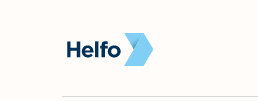 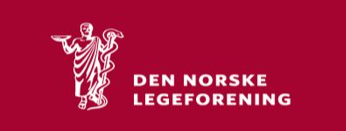 Agenda
Generelt om normaltariffen – bakgrunn, prinsipp, forhandlingar, taksttolkning​
Avtale om direkte oppgjør – regelverk​
Statistikk om avtalespesialistane​
Henvisning​
Konsultasjonstakstar og kontakttakster ​
Eigenbetalingstakstar, 10a-d​
Kontroll av refusjonskrav​
Dokumentasjon/journalføring​
Legeforeningens bistand i kontrollsaker​
Krav til journalføring​
Råd ved kontroll
Hvordan blir takstene til?
Interne forberedelser
Krav fra yrkesforeningene
Tariffutvalget
Rammekravbrev med takstkrav
Årlige forhandlinger
Staten, Hdir, KS, RHF og Legeforeningen
Totalramme, takstfordeling, per-capita, fond og epj.utvikling.
Taksttolkning 
Kommentarutgave, løpende kontakt med Helfo
[Speaker Notes: Allmennlegeforeningen, samfunnsmedisinerne og avtalespesialistene fremmer krav. Tariffutvalget prioriterer, spisser og setter kravene i sammenheng. Samt blir enige om andre krav og strategi for de kommende forhandlingene. Noen takster er felles som for eks lab, enkle pasientkontakter og en del prosedyretakster.]
Avtalespesialistene – sammensatt gruppe
[Speaker Notes: Pål: Ser man på psykiateres takstbruk er den svært annerledes enn den til en hudlege eller øyelege. Det er også svært forskjellig takstbruk innad i en spesialitet. Grunnen til det er ulik praksisprofil og tilfang av pasienter. En avtalespesialist som arbeider i opptaksområdet til et helseforetak har ofte en annen arbeidsfordeling med helseforetaket der enn det er i et annet opptaksområde. Samarbeidsavtalene som er opprettet mellom avtalespesialistene i et område kan også være med på å styre hvilke prosedyrer som gjøres ofte og hvilke som gjøres sjelden. 

Det er faktisk slik at de 15 mest benytteda takstene innenfor hver spesialitet står for mellom 88 og 98 pst av inntektene (variasjon mellom spesialitetene).]
Normaltariffen tjener flere formål
For staten: Finansiering av virksomhet – produksjon og utgiftskontroll

For legen: Inntekt – forutsigbarhet og tilfredsstillende utvikling

Men også: Helsepolitisk virkemiddel, prioriteringseffekter (også utilsiktede), regulering av aktivitet/prosedyrer og egenandelsnivå.
[Speaker Notes: Det gjør at den ikke vil oppleves perfekt tilpasset den enkelte aktørs behov.]
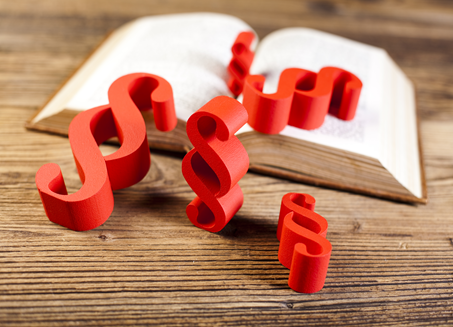 Regelverket
Folketrygdloven
§ 5-4 	Trygden yter stønad til dekning av utgifter til undersøkelse og behandling hos lege 
	 - dvs rettighet for pasienten	
§ 22- 2 Direkte oppgjør – legen krever refusjon i stedet for pasienten	
§ 22-15 Tilbakekreving – feil utbetalt refusjon skal betales tilbake 

Refusjonsrett - vilkår for å kunne arbeide for trygdens regning
Driftsavtale 

Stønadsforskriften (normaltariffen)
Hvilken legehjelp (undersøkelse og behandling) som dekkes av staten
Takster
Egenandeler
[Speaker Notes: Folketrygdloven gir pasienten rett til dekning av utgifter til lege
FTL § 5-4  trygden yter stønad til dekning av utgifter til  undersøkelse og behandling
Det utelukker forebyggende arbeid og hjemler heller ikke undersøkelser som har preg av screening eller helsesjekk av friske folk

§ 22-2 beskriver direkte oppgjørsordningen mellom utføreren av tjenesten (dere) og mottaker (pasienten). Altså at det er dere som sender inn regningen for undersøkelse eller behandling til Folketrygden. Alternativet hadde vært at pasienten betalte dere og så ba om å få refundert honoraret fra Folketrygden.

§ 22-15 tilbakekreving av utbet. Dersom mottakeren skulle eller burde forstått at utbetalingen skyldes en feil. Og her kommer feil takstbruk inn.

Refusjonforskriften - Hver enkelt lege med refusjonsrett (avtale med kommune eller RHF) inngår avtale med HELFO om direkte oppgjør

Stønadsforskriften regulere hvordan de ulike undersøkelser og behandling skal dekkes]
Kollektivavtalen – Helfo og LF
Regulerer den praktiske delen av oppgjørsordningen og supplerer lov/forskrift
Formelle vilkår for refusjonsrett
 Regler for framsettelse og utbetaling av krav
Elektronisk over linje
Hyppighet og foreldelsesfrist
Regler for kontroll og oppfølging
[Speaker Notes: Regler for utbetaling – plikter både for legene og Helfo. Regler for kontroll og virkemidler om man finner feil. 

Kompetansekravene – må være spesialist i allmennmedisin, godkjent allmennlege eller under spesialisering. 
Unntak: Vikariat inntil 1 år. Deltar i kommunalt organisert legevakt utenom sitt ordinære arbeid. 

Foreldelsesreglene følger av foreldelsesloven – 6 måneder for ikke framsatte krav, mens det er 3 år for tidligere framsatte krav.
Innsendelse hver 14. dag pga frikort.]
Legens rolle
Plikt til å sette seg inn i takstsystemet
ved tvil, sjekk med HELFO eller Legeforeningen
Følg med på egen takstbruk, og at refusjonskravene utbetales (foreldes etter 6 mnd)
Journalfør grunnlaget for takstbruken – legen har bevisbyrden, uten god dokumentasjon vil bevisføring være krevende
Ved kontroll – bruk retten til å uttale deg og gi Helfo informasjon
Ved uenighet om takstforståelse – ta kontakt med Legeforeningen
Side 8
Forutsetninger for å kreve refusjon
Det ytes stønad om lege er søkt:
For sykdom eller mistanke om sykdom
For skade eller lyte
For familieplanlegging, ved svangerskap og fødsel

Ikke ved:
Helseattester, kosmetiske behandlinger, prøver og behandling som ikke er medisinsk nødvendig (men pasienten ønsker utført) og arbeid for NAV og forsikring (ikke uttømmende).
Egenandeler
Frikort oppnås fra kr. 3 040
Frikort omfatter ikke egenbetalingstakstene 8 og 10
Full refusjon (Folketrygden betaler)
Barn og unge under 16 år
Allmennfarlige smittsomme sykdommer
Pasienten har grunn til å tro seg smittet
Gravide inkl. 6-ukers kontroll
Søknad om abort
Kun svangerskapsrelatert sykdom
Godkjent yrkesskade/yrkessykdom (vedtak fra NAV)
Egenandeler
Kan man kreve pasienten for kostnader legen har som ikke står i normaltariffen? Evt for prosedyrer der honoraret ikke dekker utgifter godt nok?
[Speaker Notes: Svar på neste foil]
Egenandeler
Kan man kreve pasienten for kostnader legen har som ikke står i normaltariffen? Evt for prosedyrer der honoraret ikke dekker utgifter godt nok?

Nei – normaltariffen er uttømmende – kun egenandeler og egenbetaling som står der kan kreves!
Litt om avtalespesialistane 
13
14
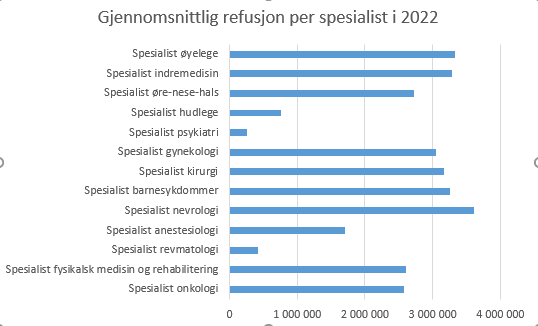 15
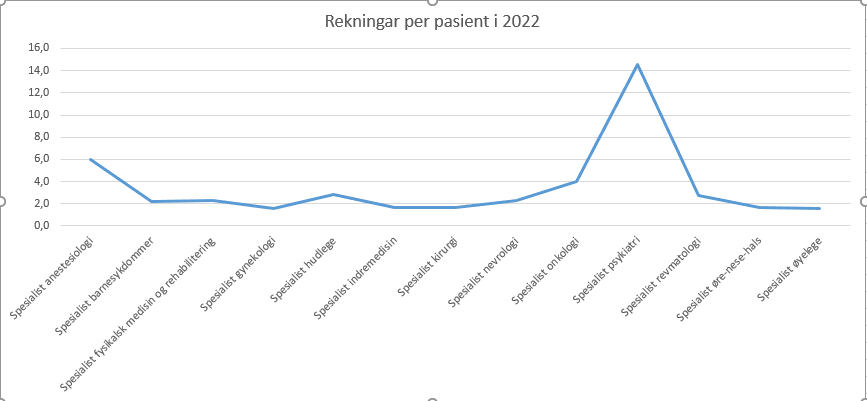 16
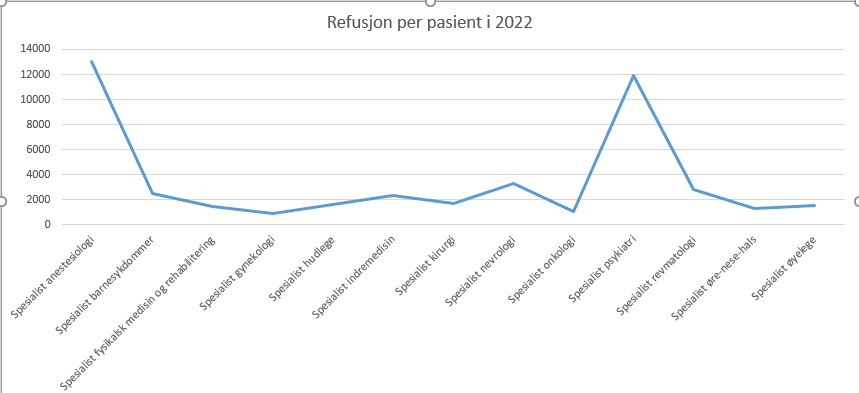 17
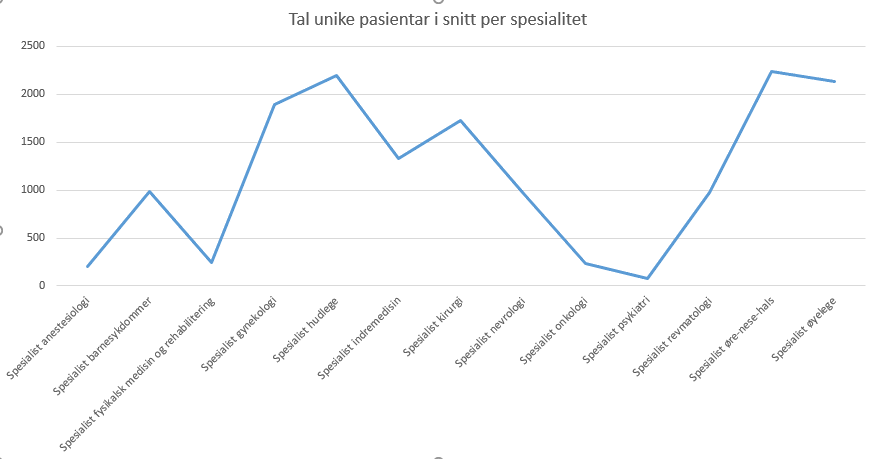 18
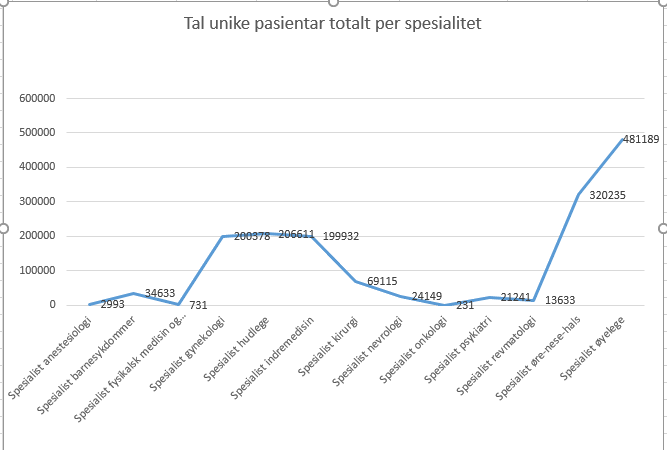 19
20
[Speaker Notes: Ta med også psykologar her]
21
Avtale om direkte oppgjer med Helfo
Må inngå avtale FØR oppstart i praksis

Behandlings om er utført før det er inngått avtale med Helfo vil ikkje kunne krevjast refusjon for
22
Alle legarhar plikt til å sette seg inn i takstsystemet
Kollektivavtalen punkt 4.1 (lege)
Er du i tvil, sjekk med Helfo eller Legeforeninga

Følg med på eigen takstbruk, sjå utbetalingsvedtak

Dokumenter grunnlaget for takstbruken 

Er du usikker på tolkninga av ein takst/regelverk så ta kontakt med Helfo (evt. Legeforeninga) for å finne ut av det.  
Ønske om å få inn nye takstar/endre takstar må spelast inn via legeforeninga til takstforhandlingane
23
Takstforskrifta
24
25
27.04.2023
Veiledningstelefon og epost til Helfo
Tlf 23 32 70 40
	                
post@helfo.no
26
Diagnosar
Primært skal det brukast ei sjukdomsdiagnose (70-99)

Dersom det ikkje er mulig å sette ei sjukdomsdiagnose skal ein sekundært bruke ei symptomdiagnose (1-29)

På rekninga skal dei sjukdomar/symptom/plager som er grunnlaget for takstbruken kodast.
Hovuddiagnosen først

Alle diagnoser som vert ført opp på rekninga vert med ved innsending av oppgjer til Helfo
27
Rett klokkeslett på rekningane
Viktig at kvar rekning viser klokkeslettet for oppstart av kontakt/konsultasjon

Dersom pasienten er innom hjelpepersonell før dei er inn til legen, skal klokkeslettet på rekninga vere når konsultasjonen hos legen startar. 

Der legen har fleire konsultasjonar, og tidstillegg innanfor ei periode, og dette overstig tilgjengelig tid, vil rekningar verte avvist i tidskravkontroll eller kontroll på at ikkje fleire konsultasjonar er utløyst på same klokkeslett.

Der ein opnar journalen FØR pasienten kjem og det automatisk vert generert rekning, må klokkeslettet på rekninga endrast til faktisk konsultasjonstidspunkt.

Der rekning vert skrive i ettertid av konsultasjon må også klokkeslett på rekninga endrast til faktisk tidspunkt konsultasjonen starta.
28
[Speaker Notes: Legen pliktar å skrive rekningar slik Helfo sin kontroll  ikkje vert vanskeliggjort
Helfo pliktar å kontrollere krava ved å ha gode kontrollreglar]
Henvisning
For at Helfo skal yte refusjon må henvisninga kome frå lege, kiropraktor, manuellterapuet, tannlege eller psykolog. 
Optikar kan henvise til øyelege
Henvisning frå helsesøster ved helsestasjon/skulehelseteneste til spesialist i augesjukdommar og øre-nase-halssjukdommar er også gyldig henvisning.  
Henvisning frå lege, underskrive av hjelpepersonell på vegne av legen kan også godtakast.

Ei henvisning varer til behandlinga for den aktuelle sjukdomstilstanden er avslutta

Dersom pasienten treng behandling for ein annan lidelse enn det han er henvist for må pasienten ha ny henvisning

Der henvisninga inneheld to eller fleire tilstandar og ulike diagnosar kan det sjåast på som ulike henvisningar der det er behov for ulike behandlingsforløp på tilstandane/diagnosane, og takst 4 kan krevjast per behandlingsforløp. 
Der begge problemstillingar er behandla i same kontakt er det takst 4 kun ein gong 

Der annan lege overtek spesialistens praksis treng ikkje pasienten ny henvisning dersom pasienten har behov for å fortsette med behandlinga
Men takst 4 kan ikkje krevjast på nytt før 1 år etter at den «gamle» legen kravde taksten
[Speaker Notes: For gynekologar er det ei særordning med at pasientar som hadde eit fast etablert pasientforhold med gynekologen før 1.6.2001 slapp å ha henvisning. Nye pasientar må ha henvisning også hos gynekolog.]
Henvisningsopplysningar på rekningane
Forskrifta: Henvisninga skal følgje første rekning som vert sendt Helfo

Kan no i dei fleste av EPJ systema registrere inn henvisningsopplysningane i systemet, slika at desse automatisk kjem fram på rekninga
Henvisande behandlars ID
Henvisningsdato
Henvisningsdiagnose

Slepp då å sende henvisningane manuelt til Helfo
Viktig at behandlar likevel oppbevarar henvisningane for eventuelt kontroll
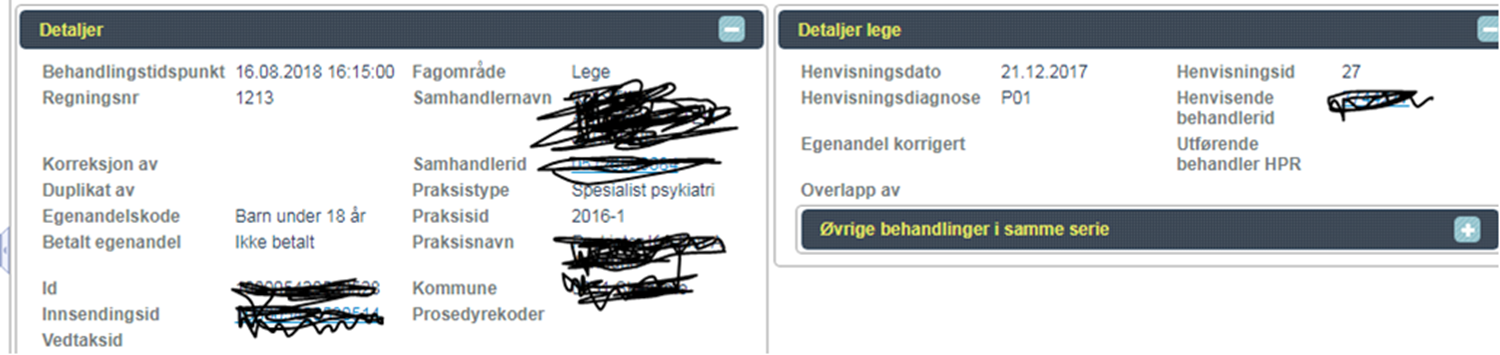 31
[Speaker Notes: Vise korleis det ser ut for Helfo der alle opplysningar om henvisninga er registrert.
Henvisnignsdato
Henvisningsdiagnose
Henvisande behandlar sin ID]
Spørsmål:
«Vi har i likhet med andre en enorm portefølje med pasienter som vi følger opp etter beste evne.  Er det slik at HELFO krever ny henvisning fra fastlegen etter et visst antall år for at vi skal kunne bruke takstene? (Hvert 3. år er det noen som sier? Hvert 6. år andre, hvert år? Det er jo som oftest en kronisk tilstand som bør følges opp livslangt) Skal våre fastleger virkelig behøve å belastes med dette?»
32
Spørsmål:
«Vi har i likhet med andre en enorm portefølje med pasienter som vi følger opp etter beste evne.  Er det slik at HELFO krever ny henvisning fra fastlegen etter et visst antall år for at vi skal kunne bruke takstene? (Hvert 3. år er det noen som sier? Hvert 6. år andre, hvert år? Det er jo som oftest en kronisk tilstand som bør følges opp livslangt) Skal våre fastleger virkelig behøve å belastes med dette?»




Svar:
Ei henvisning gjeld til behandlinga for den aktuelle sjukdomstilstanden er avslutta.  Der pasienten går til gjentakande kontroll for same problemstilling han er henvist for, vil henvisninga gjelde så lenge det er behov for oppfølgande kontrollar for denne problemstillinga/diagnosa.

Der det undervegs i behandlinga vert oppdaga andre diagnosar/problemstillinga pasienten treng behandling for, eller pasienten tek kontakt for andre problemstillinga enn han er henvist for, MÅ det foreligge ei ny henvisning for den nye diagnosen/sjukdomen/tilstanden for at avtalespesialisten kan kreve takstar frå Helfo.
33
Innsending og utbetaling av refusjon
Rekning per pasientkontakt

Oppgjer/krav til Helfo

Automatisk kontroll

Utbetaling sendt bank

Utbetalingsvedtak sendt behandlar
34
Bruk av hjelpepersonell
Helsepersonellova § 5

Helsepersonell kan overlate bestemte oppgåver til anna personell dersom det er forsvarlig ut i frå oppgåvas art og personellets kvalifikasjonar
Hjelpepersonell er underlagt helsepersonellets kontroll og tilsyn


Hjelpepersonell må vere tilsett hos legen/legekontoret

Hjelpepersonell kan ikkje utløyse konsultasjonstakst for arbeid utført åleine
Skal då bruke 1ad/enkel pasientkontakt

Informasjon på helfo.no om bruk av hjelpepersonell
[Speaker Notes: Hjelpepersonell kan utløyse takstar på vegne av legen for anna arbeid, eksempelvis kan audiografar tilsett hos legen gjere utprøving og tilpassing av høyreapparat. Hjelpepersonell hos hudlege/dermatolog kan ha ansvar for lysbehandling, men legen har det overordna ansvaret.]
Litt om enkelttakstar
Takst 1ad
Enkel pasientkontakt ved personlig frammøte eller ved bud
Taksten forutset at det vert gitt råd/veiledning
Kan krevjast ved prosedyrer utført av hjelpepersonell på vegne av legen, så som sårskift, injeksjonar med vidare



Takst 3ad
Direkte kontakt mellom lege og pasient
Konsultasjonen skal innehalde ei medisinsk vurdering/samtale
Kan ikkje krevjast for arbeid utført av hjelpepersonell åleine
Inkluderer taking av enkle blodprøver og behandlingar, samt utskriving av reseptar, henvisning med vidare, jamfør merknad B1
[Speaker Notes: Sei noko om at ordlyden i takst 1ad ikkje er meint å vere innskrenkande på delegert arbeid opp mot ulike prosedyrer, sårskift, injeksjonar mv, men at når det vert tatt blodprøver og ikkje utført anna enn sjølve takinga, MÅ det vere gitt råd/veiledning for at takst 1ad skal kunne brukast. Sjå også legeforeninga si kommentarutgåve på dette.]
E-konsultasjonar

Takst 3ae – e-konsultasjon hos spesialist
	Ugyldig takstkombinasjon: 1, 2, 11, 12, 13, 14, 15, 217c, 621, 622, 623

Psykiater kan bruke takstane 621a, 621b, 621c, 621d, 622a, 622b, 623a, 623b, 623c, 623d, 624a, 624b, 625a, 625b, 651a og 651b på telefon- og videokonsultasjon

Vilkår for alle e-konsultasjonar (merknad B3)

E-konsultasjon innebær ein elektronisk eller telefonisk kommunikasjon mellom pasient og legespesialist/stedfortredar

Må vere journalverdig, jamfør vilkåra for ordinær konsultasjon
Skal vere bestilt/forhåndsavtalt med pasienten

Fakturagebyr kan ikkje krevjast utan at pasienten sjølv ynskjer å motta faktura
Spørsmål: 

«Når man har hatt tilnærmet en konsultasjon med pasient på telefon, svart på mange spørsmål og ordnet med ny time, evt røntgen undersøkelse, tatt >15 minutt. Hva anbefaler du at man da tar for takst?»
38
Spørsmål: 
«Når man har hatt tilnærmet en konsultasjon med pasient på telefon, svart på mange spørsmål og ordnet med ny time, evt røntgen undersøkelse, tatt >15 minutt. Hva anbefaler du at man da tar for takst?»


Svar:
Takst 1bd kan brukast ved enkle kontakter med pasienten der det vert gitt råd og veiledning. Taksten kan ikkje brukast for berre å gi ny time.

For å kunne bruke takst for e-konsultasjon på telefon (3ae) må vilkåra for taksten vere oppfylt.

E-konsultasjon på telefon skal vere avtalt med/initiert av pasienten. Sjå merknad B3 for meir informasjon om vilkåra for e-konsultasjon.
39
Takst 4a1/4b1

Tillegg for fullstendig undersøking (må foreligge henvisning)
Nøyaktig opptak av sjukehistorie og fullstendig status presens for den respektive spesialitet

Kan brukast ein gong per kalendarår for same sjukdom/skade/tilstand
Det skal sendast skriftlig rapport/epikrise til henvisande behandlar og ved samtykke frå pasient/verge også til pasientens faste lege
Dersom henvisninga gjeld to problemstillingar som krev ulik behandling/behandlingsforløp kan takst 4a1/4b1 krevjast per diagnose/behandlingsforløp
[Speaker Notes: Siste punkt avklart med hdir no i sommar etter forespørsel frå hudlegeforeninga]
Spørsmål:
«Hva er forskjellen mellom 4a1/b1 og 4e?»
41
Spørsmål:
«Hva er forskjellen mellom 4a1/b1 og 4e?»



Svar:
Takst 4e er ein takst for «Førstegangs undersøkelse av nyhenvist pasient. Taksten kan brukes i tillegg til takst 4a1 eller 4b1»
Takst 4a1/4b1 er ein takst som kan brukas ved fullstendig undersøkelse av pasienten. 
	
Nøyaktig opptak av sjukehistorie og fullstendig status presens for den respektive spesialitet må gjerast for at taksten skal kunne krevast
Det skal sendast skriftlig rapport/epikrise til henvisande behandlar og ved samtykke frå pasient/verge også til pasientens faste lege
42
Spørsmål:

«Jeg har overtatt en praksis fra tidligere praksiseier (som har sluttet).
 Mange av pasientene kommer til årlige kontroller. Må disse ha ny henvisning, eller gjelder henvisningen de hadde hos tidligere praksiseier ?»
43
Spørsmål:
«Jeg har overtatt en praksis fra tidligere praksiseier (som har sluttet).
 Mange av pasientene kommer til årlige kontroller. Må disse ha ny henvisning, eller gjelder henvisningen de hadde hos tidligere praksiseier ?»


Svar:
Pasientens henvisning gjeld framleis, og du treng ikkje be pasienten skaffe ny henvisning så lenge dette er kontrollar for same problemstilling som tidligare.
Du kan derimot ikkje utløyse takst 4 før det er gått 1 år sidan takst 4 førre gong var utløyst av den «gamle» legen.
44
Spørsmål:
Jeg har av og til pasienter som kommer som øyeblikkelig hjelp, og har da ikke henvisning.  
Slik jeg tolker takstene ville jeg ved ø-hjelp naturlig ha brukt 3c, 3ad, 4c2 og taksten for prosedyrene som blir gjort.  

Men jeg ser at takst 3c er ugyldig med alle takster untatt takst 3ad.

Skal jeg ikke bruke takst 3c ved øyeblikkelig hjelp ?
45
Spørsmål:
Jeg har av og til pasienter som kommer som øyeblikkelig hjelp, og har da ikke henvisning.  
Slik jeg tolker takstene ville jeg ved ø-hjelp naturlig ha brukt 3c, 3ad, 4c2 og taksten for prosedyrene som blir gjort.  

Men jeg ser at takst 3c er ugyldig med alle takter untatt takst 3ad.

Skal jeg ikkje bruke takst 3c ved øyeblikkelig hjelp ?


Svar:
Ved øyeblikkelig hjelp er det takst 3ad og takst 4c2 som skal benyttast (pediater skal bruke 4c1), i tillegg til prosedyretakstane.

Takst 3c skal brukes der du vel å ta inn en pasient utan henvisning, men som ikkje er øyeblikkelig hjelp.  Du kan da ikkje ta andre takster enn konsultasjonstaksten og takst 3c, som er en egenbetalingstakst og ikkje vert refundert frå Helfo. Dette fordi vilkåret for refusjon er at pasienten som hovudregel skal vere henvist for at Helfo skal yte refusjon for pasienens behandling.
46
Spørsmål:
«Jeg hadde en pasient som kom til øyeblikkelig hjelpkonsultasjon, og jeg utløste da takst 4c2 når jeg gjorde en fullstendig undersøkelse».  Pasienten må komme til oppfølgingskontroll senere på grunn av samme problemstilling.  

Trenger jeg henvisning for å kunne utløse takster på oppfølgingskontroller for problemstillingen han opprinnelig kom med som ø-hjelp?»
47
Spørsmål:
«Jeg hadde en pasient som kom til øyeblikkelig hjelpkonsultasjon, og jeg utløste da takst 4c2 når jeg gjorde en fullstendig undersøkelse».  Pasienten må komme til oppfølgingskontroll senere på grunn av samme problemstilling.  
Trenger jeg henvisning for å kunne utløse takster på oppfølgingskontroller for problemstillingen han opprinnelig kom med som ø-hjelp?»


Svar:
Nei,  når pasienten kommer som ø-hjelp vil det være likestilt med henvisning.
Merknad B3: «Det kreves ikke henvisning ved øyeblikkelig hjelp og nødvendig oppfølging av denne tilstanden. 

Med øyeblikkelig hjelp menes arbeid innenfor spesialiteten som ikke kan utsettes til neste dag»
48
Prosedyretakstar

Er takstar som, dersom ikkje anna er nemnt skal brukast i tillegg til ein kontakttakst (enkel pasientkontakt, konsultasjon, sjukebesøk).

I prosedyretakstane er irekna utgifter til desinfeksjonsmiddel og alminneleg eingongsutstyr i samband med dette.

Som hovudregel så dekker taksten heile inngrepet, og det kan for eksempel ikkje takast takst for fjerning av føflekk og så ta takst for sår som er behandla med sutur for same inngrep.  Takst for fjerning dekker også sutur av såret
49
10 takstane + merknad B5
10 takstane kan kun krevjast ved dei prosedyrene som står opplista i forskrifta

Kan repeterast om det er fleire ulike inngrep/prosedyrer som er gjort

Pasienten kan også belastast for utgifter til materiell eller legemiddel som ikkje vert dekt av 10-takstane (merknad B5), for eksempel gips, spiral, kateter, vaksiner, legemiddel, ortoser og liknande.  

Det er berre medikament, vaksiner og eingongsutstyr som ikkje naturlig høyrer til i undersøkings- og behandlingstakstane det kan krevjast betaling for og på dei prosedyrer som er nevnt i 10-takstane.

Alminnelig forbruksmateriell som sprøyter, gummihanskar, klutar og liknande som høyrer til den grunnleggande drifta av eit legekontor kan ikkje legen krevje betaling for av pasienten

Ein lege med avtale med RHF må forholde seg til dei eigendelane og det regelverket som er fastsett i takstforskrifta. Dette gå fram av både forskrift og rammeavtale

Det kan ikkje krevjast betaling frå pasienten for å kompensere for dyrt innkjøpt utstyr som ikkje har takst eller der taksten ikkje dekker kostnaden med prosedyren
Spørsmål:Når skal 10 c brukast?
51
Spørsmål:Når skal 10 c brukes?


Svar:

Takst 10 skal brukast der ein har brukt forbruksmateriell ved dei prosedyrene som er lista opp under takst 10c.

Materiell ved mindre kirurgiske inngrep, herunder suturmateriale, bedøvelsesmidler, bandasjemateriell, lim og øvrig forbruksmateriell
Utstyr til kateterisering (ekskl. kateter
Glukose/materiell til karbohydratbelastning
Materiell ved kryokirurgi, jf. takst 111 (rep. = 0)
52
Spørsmål:
Jeg skal gjøre en cystoscopi på en pasient.  Ved bruk av cystoscop må jeg bruke et «trekk» og dette trekket tar jeg betalt for av pasienten. Trekket koster ca 600 kroner.

Skal jeg repetere en 10-takst slik at det tilsvarer omtrent kostnaden til dette trekket, eller skal eg lage en egen forbruksmateriell takst ?
53
Spørsmål:
Jeg skal gjøre en cystoscopi på en pasient.  Ved bruk av cystoscop må jeg bruke et «trekk» og dette trekket tar jeg betalt for av pasienten. Trekket koster ca 600 kroner.

Skal jeg repetere en 10-takst slik at det tilsvarer omtrent kostnaden til dette trekket, eller skal eg lage en egen forbruksmateriell takst ?



Svar:
Lista over egenandelar og egenbetaling er uttømande regulert i forskrifta, og du kan difor ikkje ta betalt frå pasienten for dette trekket.  Dersom du gjer ei prosedyre som står i 10-takstane kan du ta betalt etter den aktuelle 10-taksten, og evt. for anna materiell som ikkje er dekt av 10-takstane, men for prosedyrer som ikkje står i 10-takstane kan det ikkje takast betaling frå pasienten.
54
Spørsmål:

«Medikamenter etter kostnad, hvordan skal dette beregnes?»
55
Spørsmål:
«Medikamenter etter kostnad, hvordan skal dette beregnes?»



Svar:
Her må legen ta innkjøpspris + eventuell kostnad for oppbevaring/lagring.
Legen skal verken tene eller tape pengar på dette.
56
Spørsmål:
«Jeg lurer på om det er lov for avtalespesialistene å ta like mye som sykehuspoliklinikker  (dobbel egenandel) for pasienter som ikke møter?»
57
Spørsmål:
«Jeg lurer på om det er lov for avtalespesialistene å ta like mye som sykehuspoliklinikker  (1500 kroner i fraværsgebyr) ?


Svar:Nei. Avtalespesialistar må forhalde seg til merknad B2 i takstforskrifta, der det går fram at det kan krevast tilsvarande konsultasjonshonorar (dvs. eigendel) der pasienten ikkje møter opp eller avbestiller seinare enn 24 timer før avtalt tid.
58
Spørsmål;

«Lurer også på avbestillingsreglene for å slippe å betale for "ikke møtt" som er minst 24 timer før. Er dette 24 timer før på virkedag? Endel pasienter avbestiller timer mandag morgen på lørdag ettermiddag og vi har da ingen mulighet til å få gitt timene til en annen pasient»
59
Spørsmål;
«Lurer også på avbestillingsreglene for å slippe å betale for "ikke møtt" som er minst 24 timer før. Er dette 24 timer før på virkedag? Endel pasienter avbestiller timer mandag morgen på lørdag ettermiddag og vi har da ingen mulighet til å få gitt timene til en annen pasient»    



Svar:
Merknad B2 i takstforskrifta seier 24 timar før avtalt tid.  Så om pasienten avbestiller timen til måndag morgon på laurdagen så vil pasienten ikkje kunne krevast for  avbestillingsgebyr.

Viktig at legen informerer pasienten godt om avbestillingsreglane/at det står på timebekreftinga slik at pasienten kan avbestille så fort han veit han ikkje kan møte opp.
60
Spørsmål:
«De fleste journalsystemer angir automatisk takst 701a når vi rekvirerer blodprøver men det er ikke alltid de tas på eget kontor. Er taksten da mulig å ta for arbeidet det er med å ordne rekvisisjonen, kostnader forbundet med dette og å vurdere svaret, eller er den taksten tiltenkt selve takingen av prøven som jo ofte ikke fysisk gjøres av legen/hjelpepersonalet selv.»
61
Spørsmål:
«De fleste journalsystemer angir automatisk takst 701a når vi rekvirerer blodprøver men det er ikke alltid de tas på eget kontor. Er taksten da mulig å ta for arbeidet det er med å ordne rekvisisjonen, kostnader forbundet med dette og å vurdere svaret, eller er den taksten tiltenkt selve takingen av prøven som jo ofte ikke fysisk gjøres av legen/hjelpepersonalet selv.»


Svar:
Der blodprøva ikkje vert teken på legens kontor kan det ikkje krevast takst 701a, jamfør ordlyden i taksten «taking av prøver til laboratorieundersøkelse på legens kontor eller innsending til medisinsk laboratorium»
Merknad B0 seier at «taksten kan benyttes av primatpraktiserende lege som gjør slik undersøkelse/prøve på egne pasienter»
Merknad B1 seier at taksten inkluderer utgifter til porto, forskriftsmessig prøveglass og embalasje.

Der pasienten eksempelvis møter på eit eksternt laboratorium for å ta prøver legen har rekvirert på skjema/elektronisk, vil legen ikkje kunne ta takst 701a for dette.
Egenandelen for taking av prøver tilfell då det eksterne laboratoriet som har eigen takst for taking av prøver.

Der takst 701a automatisk kjem opp ved rekvirering/bestilling av prøver som vert teke på eit eksternt laboratorium må legen fjerne taksten og ikkje kreve denne egenandelen frå pasienten/Helfo.
62
Dokumentasjon

Kontroll
63
Kontroll i et tillitsbasert system
I et tillitsbasert system er det også risiko feil og for at enkeltindivider utnytter systemet. Derfor har også Helfo en kontrolloppgave. 

Automatiske kontroller: enkeltregninger kontrolleres opp mot automatiske regler før utbetaling. Eksempler på automatiske kontroller er duplikatkontroller, ugyldige takstkombinasjoner eller at kravet er sendt inn for sent. Automatiske kontroller stopper  mange feil, men ikke alle. Helseaktørene må selv ta ansvar for at regningene de sender er riktige. (jamfør avtale om direkte oppgjør) 
Etterkontroll skjer etter at refusjonen er betalt ut. Helfo oppretter kontroll på områder og aktører der det er antatt mest risiko for feil. Dette kan være på grunnlag av
Analyser 
Tips 
Erfaring
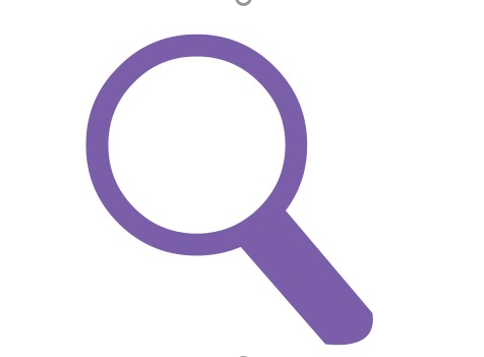 Informasjon om kontroll på helfo.no
64
[Speaker Notes: Helfo tar utgangspunkt i at alle helseaktører vil og kan gjøre rett – det er et premiss for å ha et automatisk elektronisk oppgjørssystem. 

Vi har fleire type kontroller, og kan skille mellom automatiske kontroller og etterkontroller. 

Automatiske kontroller er stopper flere ulogiske krav. For eksempel hvis når samme regning sendes inn to ganger, når takster som ikke kan kombineres brukes på samme regning (f.eks konsultasjonstakst og resepttakst) 


Når du somottar refusjon fra Helfo, er det en direkte overføring til deg av en del av det beløpet pasienten ellers skulle betalt til deg, for senere å få tilbake fra Helfo. Dette er en praktisk måte å løse et oppgjør på da det ellers ville medført flere transaksjoner og mer arbeid for mange. Oppgjørene er i stor grad automatisert. Dette er kun mulig fordi Helfo i utgangspunktet har tillit til at de regninger fastlegen sender inn er korrekte. I 2020 sendte fastleger inn over 30 millioner enkeltregninger. Det er åpenbart at Helfo ikke kan gjøre en fullstendig kontroll av alle disse regningene. Helfo må basere sine kontroller på antatt risiko for feilbruk ut fra
Analyser
Utgiftsutvikling
Tidligare kontrollar
Utgiftsutvikling/endring i praksis
Tips


Kontrollerer takstbruken opp mot
Diagnosar
Aldersfordeling pasientar
(Fastlegeliste)
Andre på same kontor/kommune
Utdanning – spesielle interesser
mv.

Dersom ein ikkje ut frå kontroll opp mot kriteria over finn ei naturlig årsak til takstbruken

Brev til behandlar med spørsmål
Be om Journalopplysningar
Be om annan dokumentasjon (timebok –møtereferat mv)
I nokre tilfelle: møte med behandlar om legen ynskjer det
Sjeldne tilfelle: kontakt ut mot pasientar 

Vurdere mottatte tilbakemeldingar frå behandlar opp mot refusjonskravet

Rådgivande lege/fysioterapeut/tannlege (medisinske problemstillingar)

Takstutval (kompleks sak – eller vanskelig å vurdere – ønsker fleire rådgivande legar/fysioterapeutar/tannlegar)


Problem:

Ofte mangelfulle journalnotat opp mot takstane det er kravd refusjon for

Tilbakemelding frå behandlar i brevs form stemmer ikkje med opplysningar i journal

Påførte tilleggsnotat med penn på journalopplysningane som vert sendt oss

Manglande opplysningar i journal gi manglande dokumentasjon på at behandling er utført, eller nødvendigheita av behandlinga










Ein leges praksis vil avhenge av mange faktorar, og høg takstbruk betyr ikkje automatisk feil takstbruk !]
Erfaringer fra etterkontroller på legeområdet
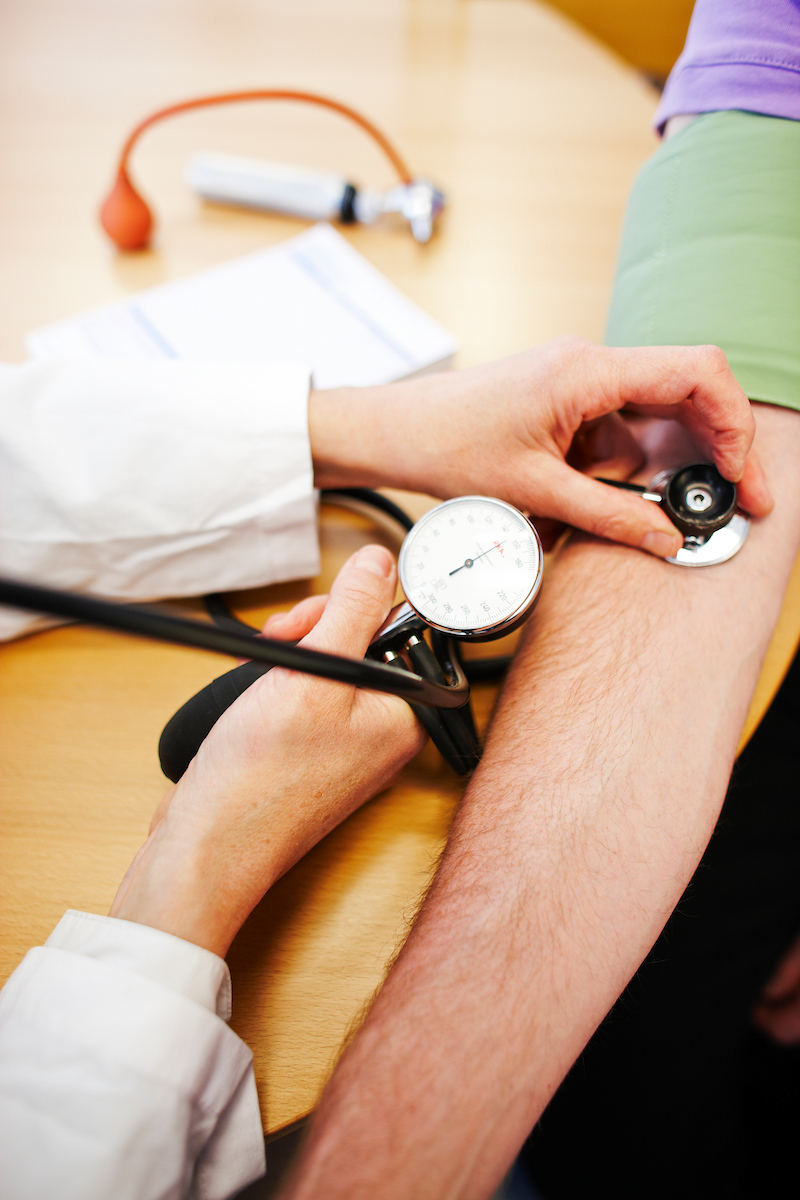 Mangelfull dokumentasjon av kravet
Krav sendt inn for behandling som ikke er utført
Krever høyere honorert takst enn behandlingen tilsier.
Foto: Morten Rakke, Helfo
65
27.04.2023
[Speaker Notes: Feilene vi finner spenner fra uaktsomhet, til enkeltaktører som med overlegg utnytter systemer for økonomisk vinning.


Hvis de spør om mer spesifikke eksempler: 

Feil bruk av tidstakster, prosedyretakster, møtetakster
Krevd tidstillegg for mye lengre tid enn det konsultasjonene faktisk har vart
krevd konsultasjonstakst for pasientaktiviteter som kun har vært såkalt enkel pasientkontakt, slik som resepter, sykmeldinger, henvisninger
krevd takst for såkalte nødvendige pårørendesamtaler( takst 612a og b) kun på bakgrunn av at pårørende har ledsaget til konsultasjon
krevd møtetakst 14 for pasientaktivteter som ikke har vært møter, men kun enkle henvendelser fra f eks hjemmesykepleien , reseptbestillinger
dobbeltfakturert ved å både kreve takst for innkommen henvendelse fra pasient/pårørende/ hjemmesykepleien OG for utgående aktivitet. (Det er kan kun kreves takst for legens utgående arbeid.)]
Virkemiddelbruk
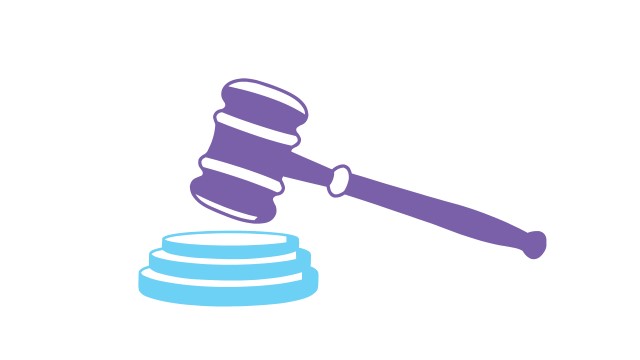 Veiledning, informasjon og pålegg om endring av praksis
Tilbakebetaling av urettmessig utbetalt refusjon. 
Tap av retten til å drive for trygdens regning på inntil 5 år. 
Anmeldelse
66
27.04.2023
[Speaker Notes: Helfo setter inn riktig virkemiddel etter hvor alvorlig feilen er. Noen tror at man alltid får informasjonstiltak først – men hvis feilen er alvorlig nok, må man bruke de virkemidlene som samsvarer med alvorligheten. 

Et tilbakekrevingsvedtak er ikke et virkemiddel – men en korrigering av uriktig utbetaling. 
Når vi går til det skrittet at man tar fra en helseaktør retten til å drive for trygdens regning i en gitt periode er det ikke små feil som ligger bak. Slike virkemidler kjennetegnes av alvorlige funn og tillitsbrudd. I enkelte tilfeller kan Helfo også velge å anmelde. Vi vil understreke at disse virkemidlene kun er aktuelle for et lite segment. Helfo kan forvalte et tillitsbasert helserefusjonssystem fordi de aller fleste helseaktører i Norge gjør alt de kan for å bruke systemet riktig.]
Journalføring
Helsepers.l. § 40
Krav til innhold: «skal inneholde relevante og nødvendige opplysninger om pasienten og helsehjelpen….». «Journalen skal være lett å forstå for annet kvalifisert helsepersonell.»
Journalforskriften
§ 7 – skrives på norsk – dansk/svensk hvis forsvarlig
§ 8 – innhold – identifiserende data mv, når og hvordan helsehjelp er gitt, bakgrunn for helsehjelp, beskrivelse av tilstand, diagnose, funn, behandling, råd og innhold i disse, innsyn osv….
Side 67
Dokumentasjon av takstbruk
Folketrygdloven
Ikke unødige kostnader 
Journalforskriften
Skal skrives på norsk, svensk eller dansk
All helsehjelp skal dokumenteres i journal – underforstått alle takster dokumenteres også.

Står det ikke i journalen har det ikke skjedd!
Mangelfull journal er vanligste årsak til tilbakebetaling
www.legeforeningen.no/tillitsvalgtkurs
[Speaker Notes: Husk offentlige midler
- Det offentlige er nødt til å kunne føre kontroll, og legen har plikt til å dokumentere grunnlaget. Det innebærer at det kan tenkes at man i realiteten har fulgt takstreglene, men må leve med tilbakekreving dersom dette ikke kan etterprøves i ettertid. Legen bærer i så måte bevisbyrden (selv om vi er opptatt av at kravene ikke praktiserers for strengt. 
- Særlig viktig ved nye prosedyrer/metoder (f.eks. nye bildemetoder innen øyefaget), og ved en særegen profil. I tillegg til at det må fremgå hva som er gjort, er det viktig at grunnlaget for bruken fremgår (indikasjon). I den sammenheng er det viktig å ha med seg at det uansett må trekkes en grense mot screening-virksomhet I en offentlig finansiert virksomhet, og det kommer man ikke unna ved å skrive grundige journaler. Men journalene er nødvendig for å vise at det faktisk er medisinsk indisert, og ikke har karakter av screening.]
Risiko for feilbruk
Komplisert system
Selv samvittighetsfulle leger tar feil
Innretter seg etter gjennomsnitt 
Utnytter ikke hele «spekteret» av takster
Tillitsbasert – feil oppdages sent
Dokumentasjon
Mangelfull dokumentasjon/journalføring hovedproblemet for aktsomme leger
Ikke bevissthet om at journal er «bilaget» for refusjonskravet
Hvordan hindre feilbruk
Informasjon
Informasjon
Informasjon
[Speaker Notes: Må være et mål å avdekke feil så tidlig som mulig. Legeforeningen tar også et ansvar her ved å utarbeide kommentarutgave til normaltariffen, ha ressurser for veiledning i taktsbruk og å holde kurs.]
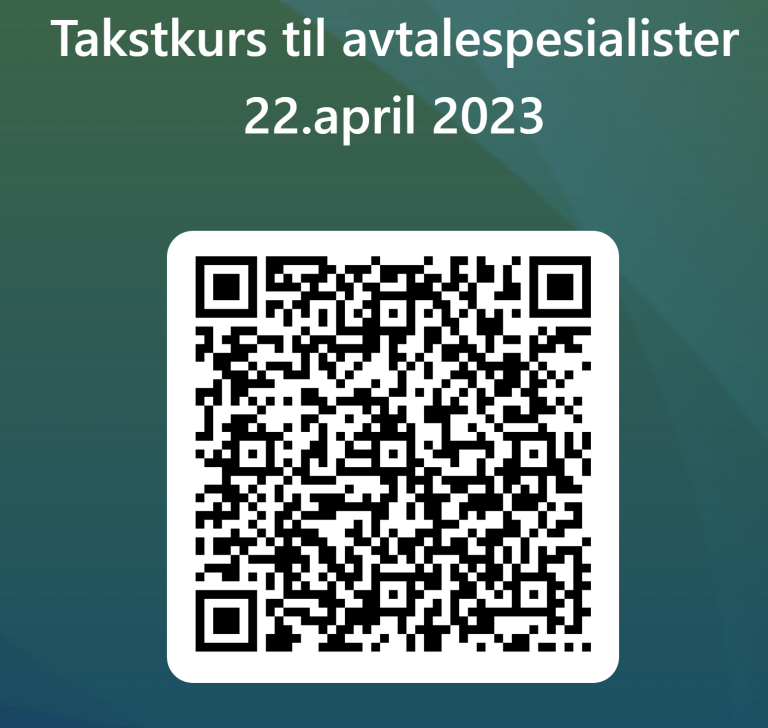 71
Helfo 

Tlf 23 32 70 40                
post@helfo.no


Legeforeningen

Tlf 23109000        
post@legeforeningen.no
72